新型コロナウイルス・COVID-19
予防に取り組んでください
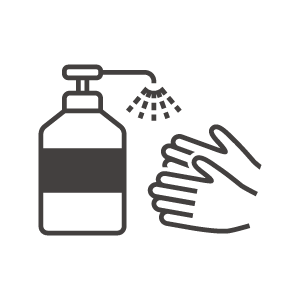 予防対策
予防対策
１．手洗い・うがいの徹底

２．マスク着用の励行

３．消毒薬の配備・補充

４．十分な睡眠と栄養

５．アルコール・タバコは控えめに
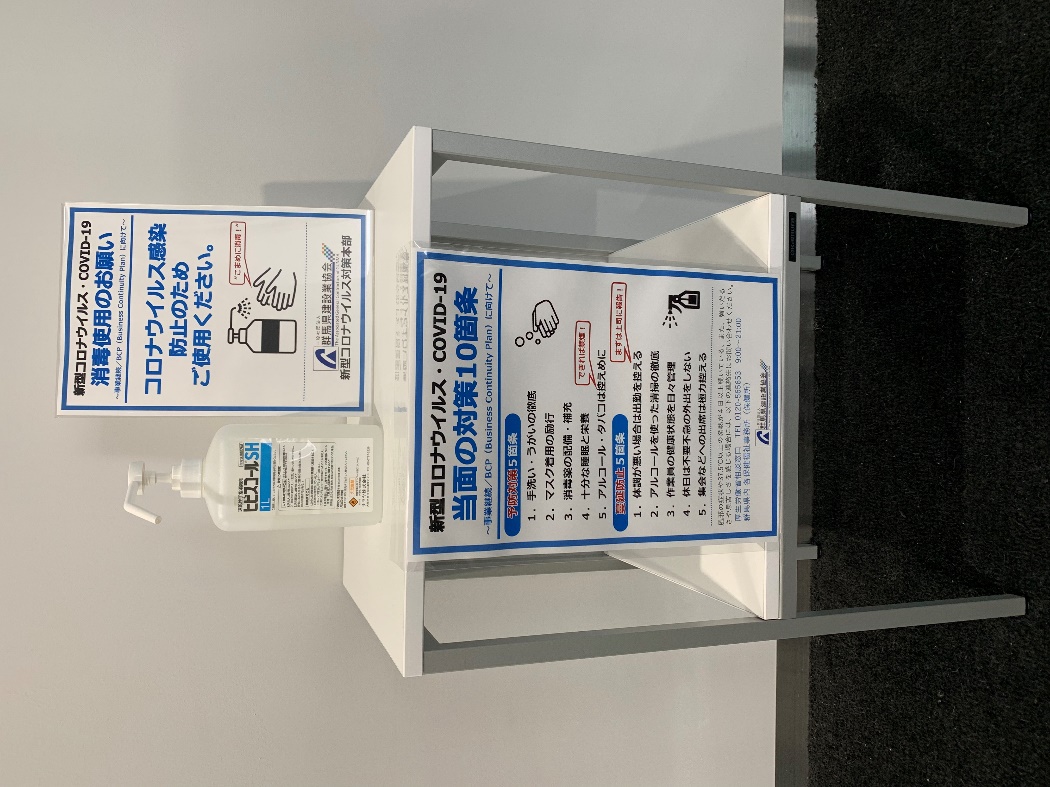 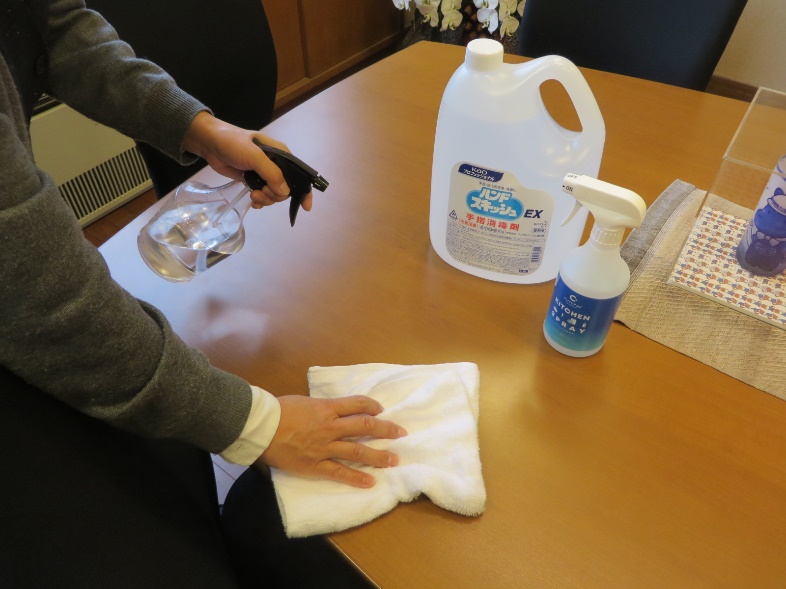 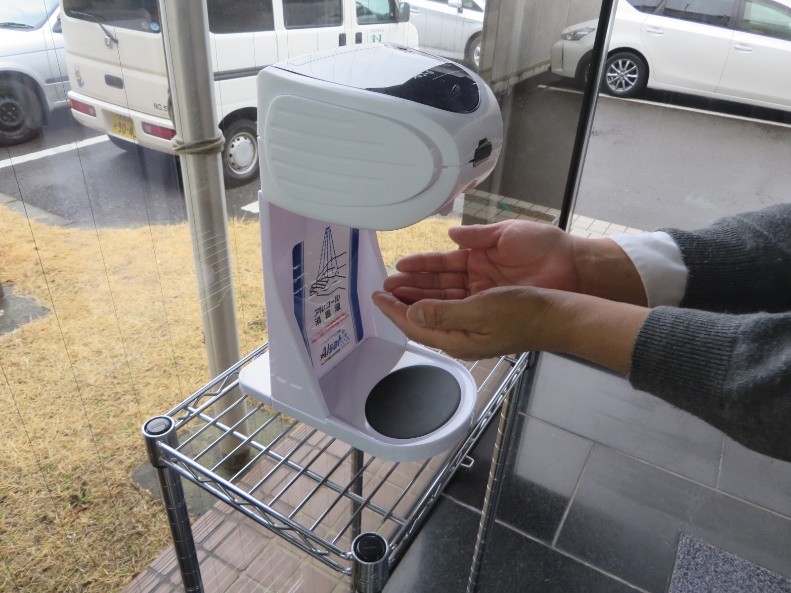 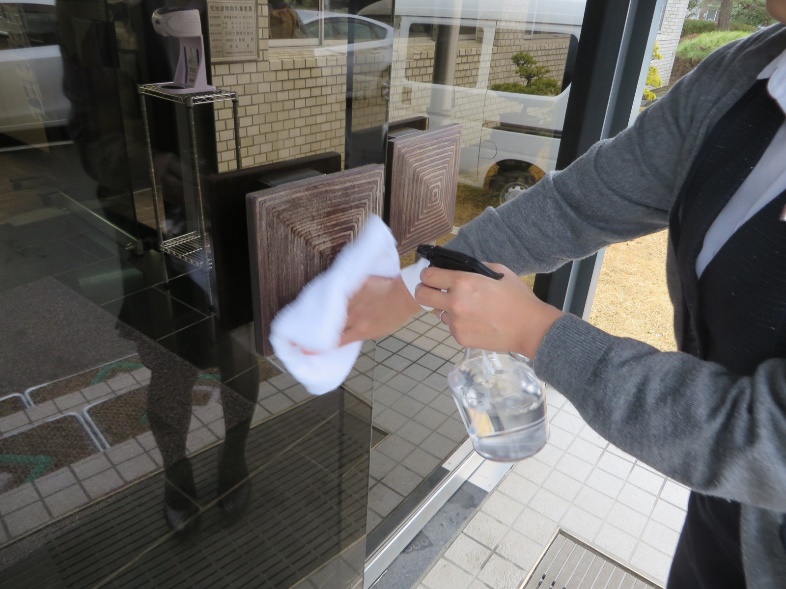